CNS MODULE(RADIOLOGY)
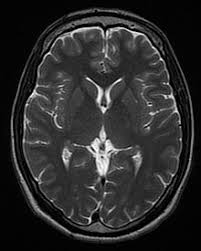 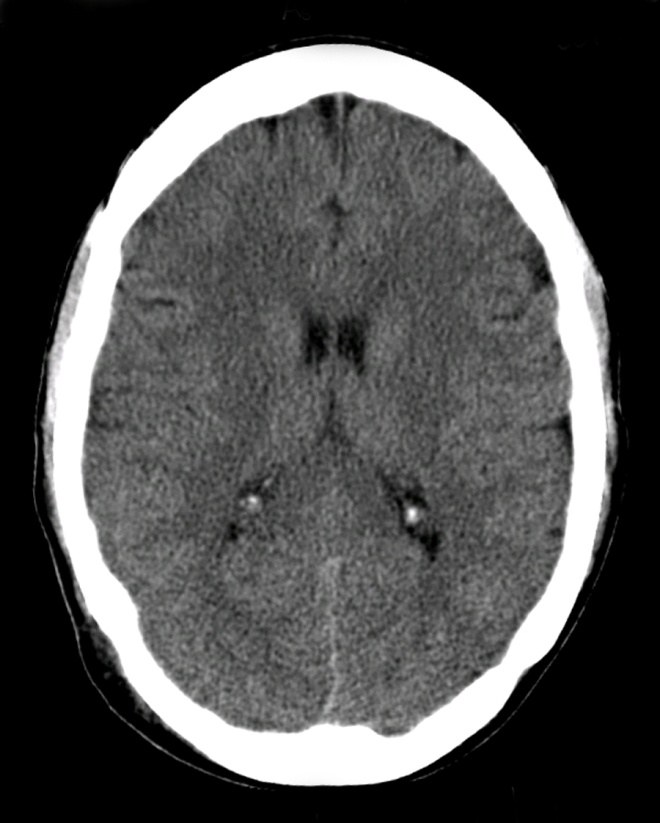 By: 
Dr. Anam Zahoor
Assistant Professor Radiology
Holy Family Hospital
University Motto, Vision andValues
Mission Statement
To impart evidence-based research-oriented health professional education Best possible patient care Mutual respect, ethical practice of healthcare and social accountability.
Vision and Values
Highly recognized and accredited centre of excellence in Medical Education, using evidence-based training techniques for development of highly competent health professionals, who are lifelong experiential learner and are socially accountable.
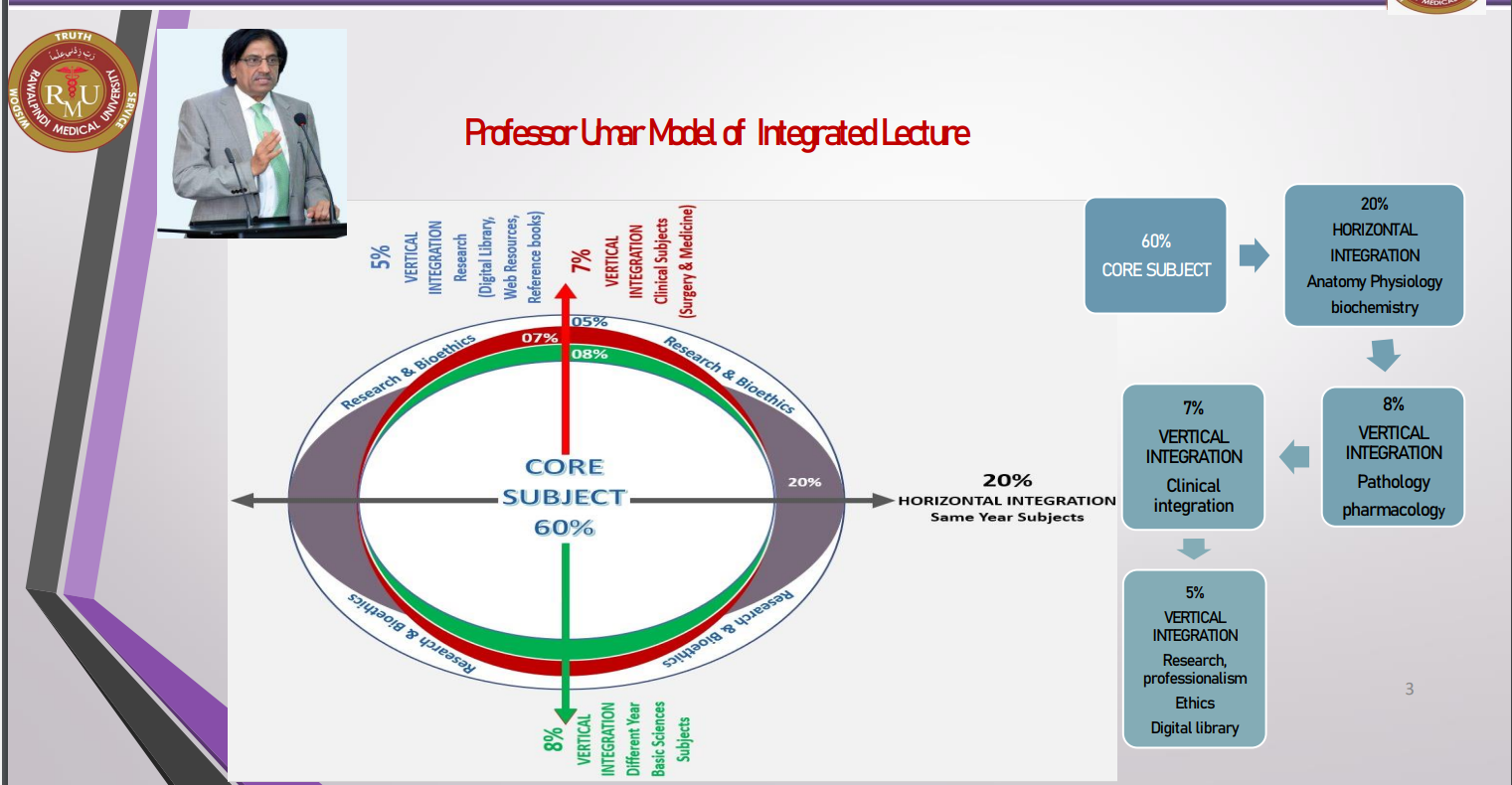 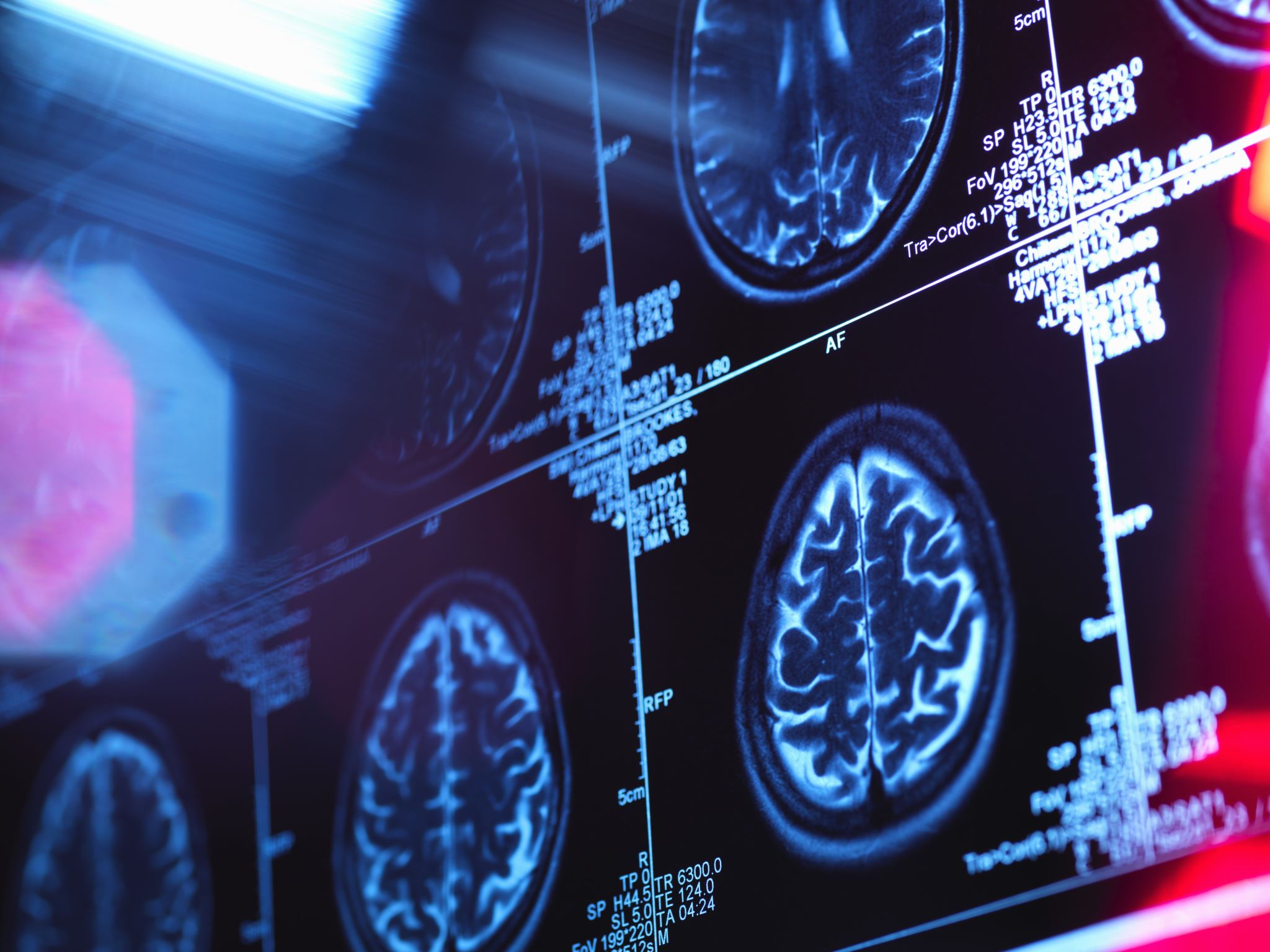 LEARNING OBJECTIVES
At the end of the LGIS. Students should be able to:
Identify and Describe …. Radiological techniques i.e  CT and MRI
Differentiate between  CT and MRI images
Learn basic anatomy on CT and MRI images and associated pathologies 
Classify…Cerebrovascular disease and hemorrhages  
Explain…CNS trauma and clinical implications and management
Sequence of LGIS
Introduction To CT 
Radiological anatomy on CT brain
Introduction To MRI 
Radiological anatomy on MRI brain and spine
Common Radiological pathology on  CT and MRI of brain and spine
Clinical scenario and management
Research article
Biomedical ethics
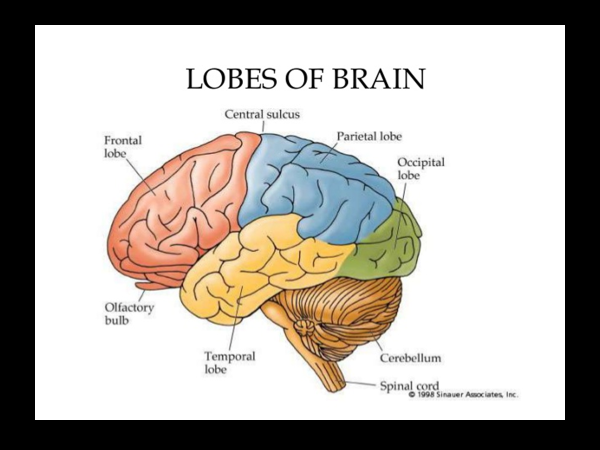 CT (computed tomography)
Or CAT (computer assissted tomography)
Tomography refers to a process for generating 2D image slice of an examined organ
Based on differential absorption of x ray by various tissues
INTRODUCTION TO COMPUTED TOMOGRAPHY
TECHNIQUE
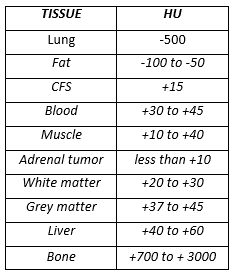 In CT, shades of gray correspond to a number on an arbitrary linear scale, expressed as HOUNSEFIELD UNITS (HU). (-1000 to +3000)
Human eye has limitations in number of different shades it can perceive. Monitors can display 256 gray scales & human eye can perceive 64 shades of gray
CT WINDOWING is done by setting the display to the HU of tissues of interest
Vertical integrationNormal Anatomy
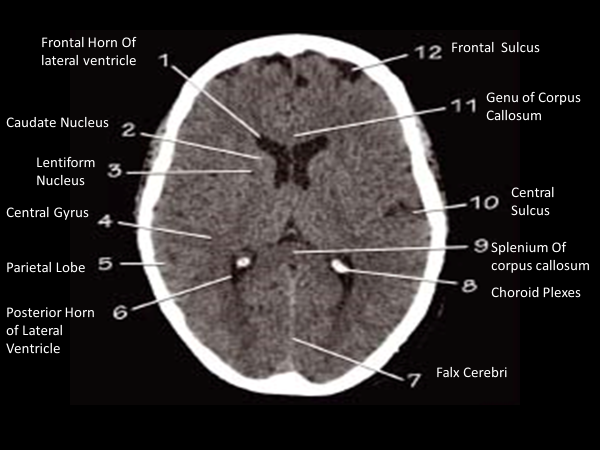 Symmetry: Compare left & right side
Midline: Look for midline shift
Cross sectional anatomy:
Brain matter (gray matter, white matter, any lesions
CSF & ventricles
Skull & soft tissues
Subdural windows: Blood & collections adjacent to bone
Bone windows: Skull, orbit, sinuses, air
SYSTEMIC APPROACH TO CT INTERPRETATION
MRI BRAIN
MRI (Magnetic Resonance Imaging)
An MRI scanner is actually a large, powerful magnet in which the patient lies. 
MRI sensitization          Body sensitized & magnetized           body sends magnetic signals           Received by MRI scanner            Computer image formed from proton map
BRAINNORMAL
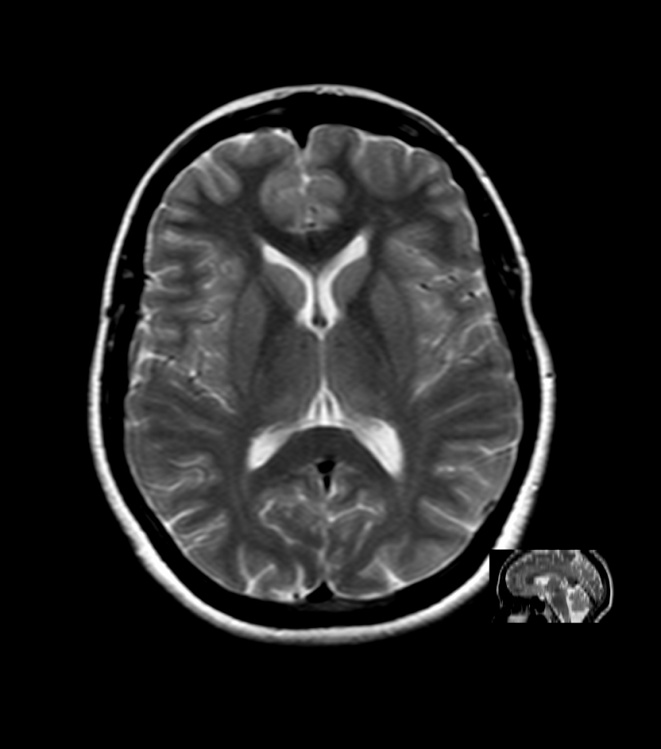 T1W
T2W
FLAIR
PDW
MULTI SEQUENTIAL IMAGING
VERTICAL INTEGRATION- NORMAL ANATOMY
Sagittal view
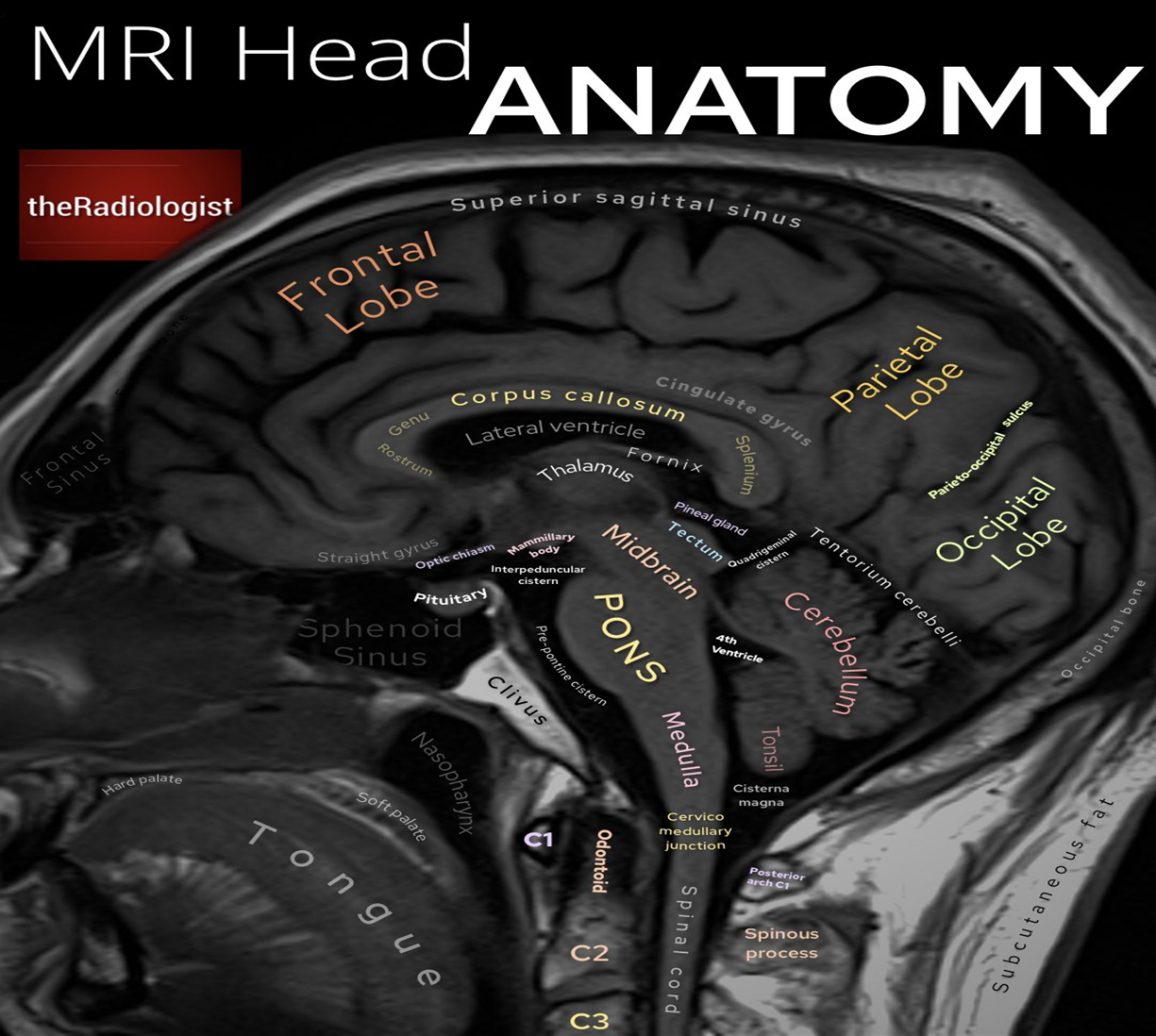 Horizontal integration
CNS Pathologies
Congenital
Neoplastic
Infective
De/dysmyelinating
Vascular
Trauma
Hydrocephalus
Chiari Malformation
Dandy Walker Malformation
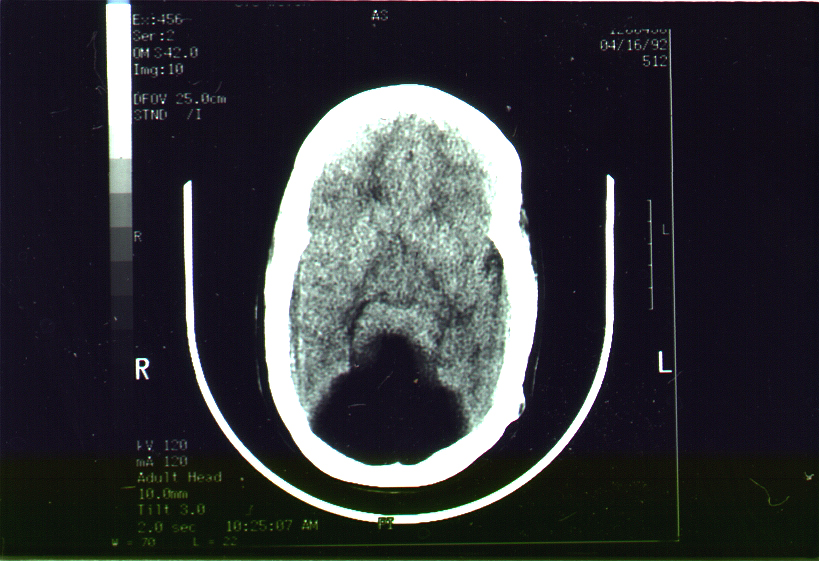 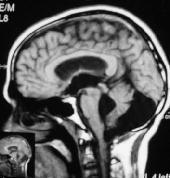 Plain C.T.
T1W Sagital MRI.
SPINA BIFIDA CT &MRI
BRAINTUMOURS
METASTASIS
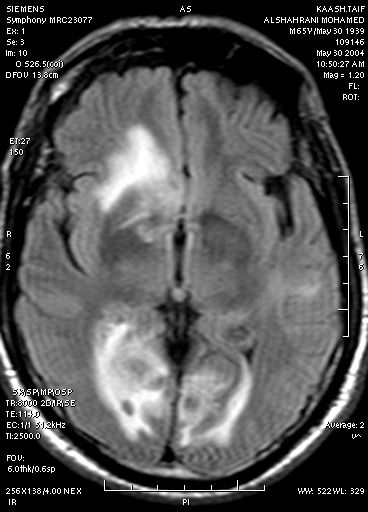 BRAIN STEM GLIOMA
GLIOBLASTOMA MULTIFORME
Meningioma
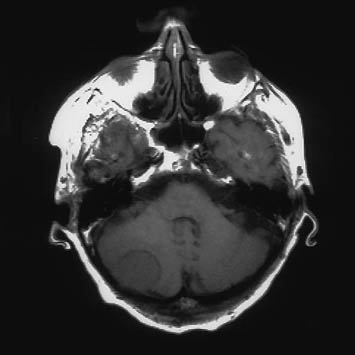 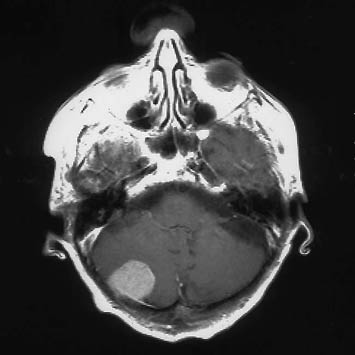 T1W Precontrast
T1W Postcontrast
Metastasis
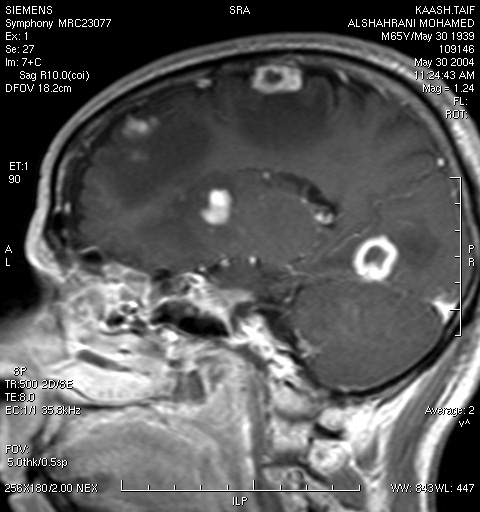 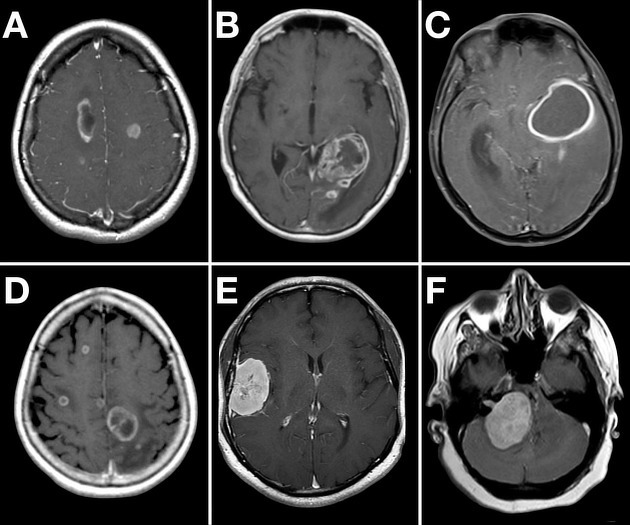 Trauma
Skull Fractures
S.A.H.
Haemorrhage
Extradural
Subdural
Subarachnoid
Intraparenchymal
Intraventricular
Haemorrhage
Extradural
Epidural /subdural hemorrhage
Usually traumatic in origin
Subdural (concavoconvex)
Venous bleed
Low pressure
Slow growth
Epidural (biconvex)
Arterial bleed
High pressure
Rapid growth
Both may be life-threatening from mass effect and herniation
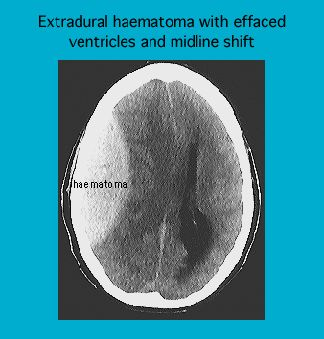 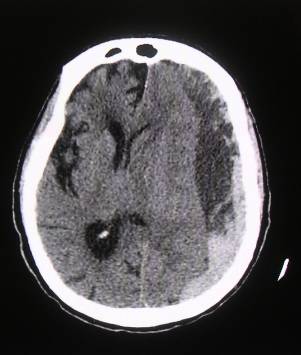 Haemorrhage
Basal cistern effaced-Early herniation
Midline shift
Subdural / Epidural
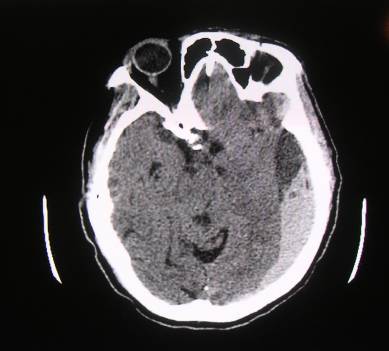 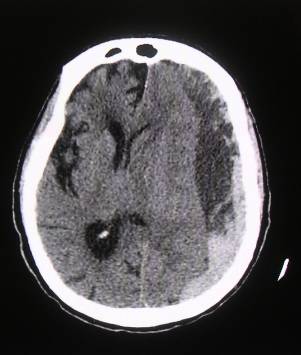 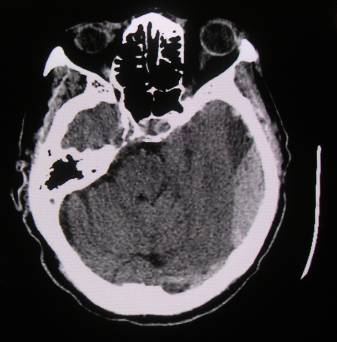 Subarachnoid bleed
VERTEBRAL FRACRURE
Haemorrhage
Intraparenchymal
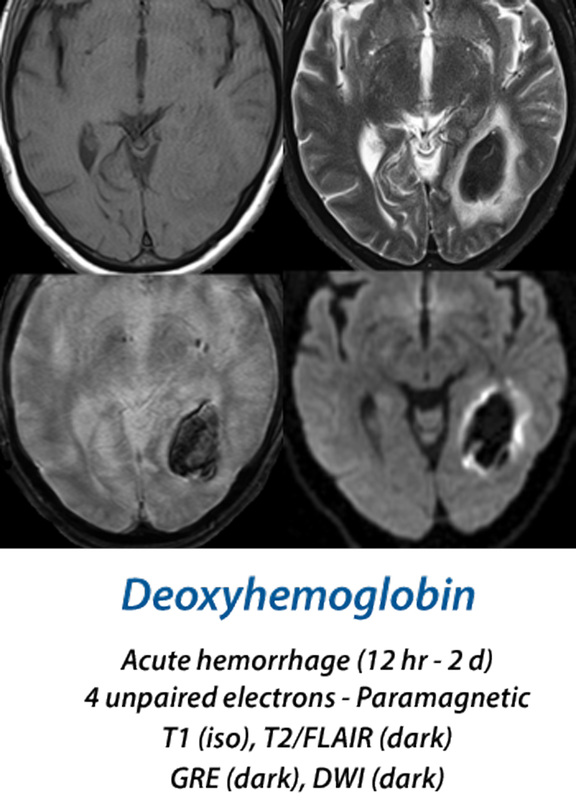 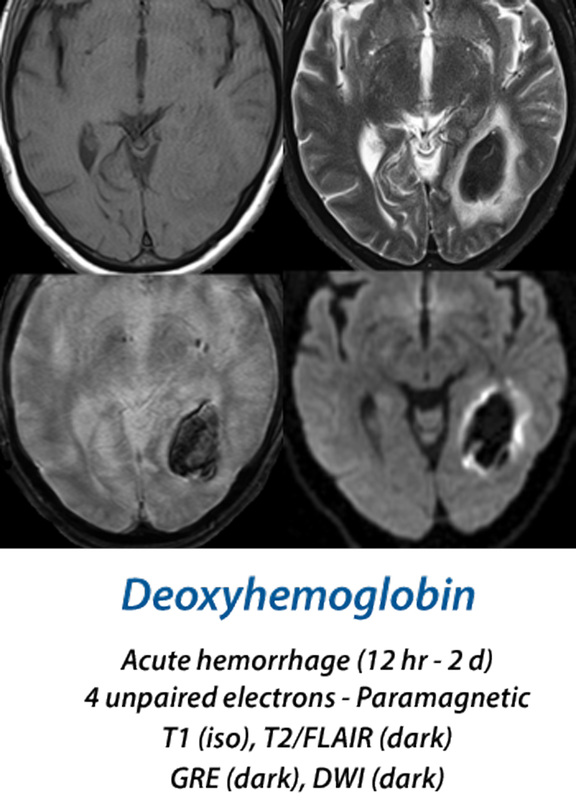 Meningitis / Encephalitis
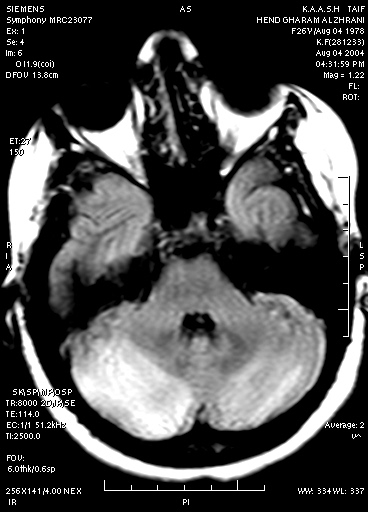 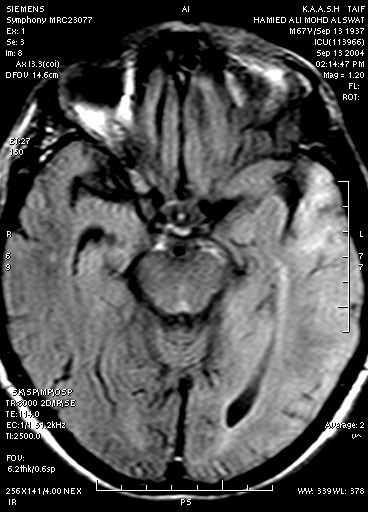 HERPES ENCEPHALITIS
Abscess
Plain C.T.
Contrast Enhanced C.T.
TUBERCULOSIS
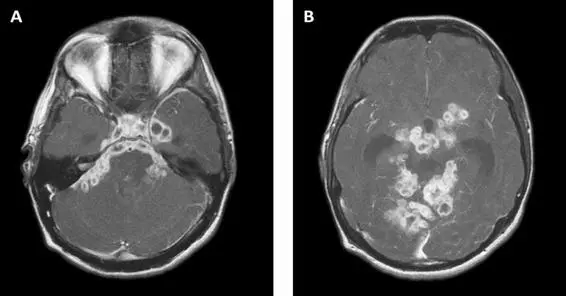 Multiple Sclerosis
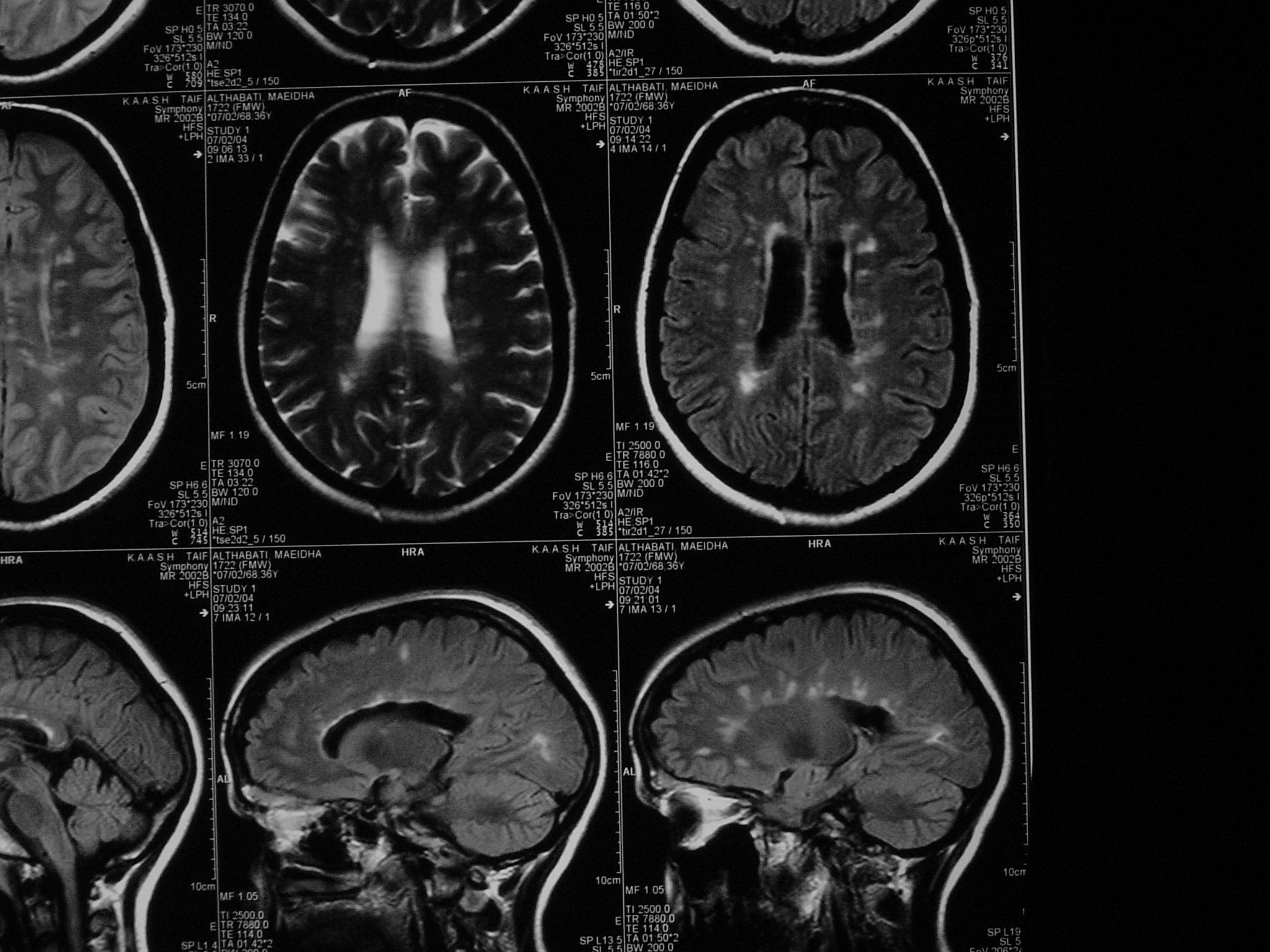 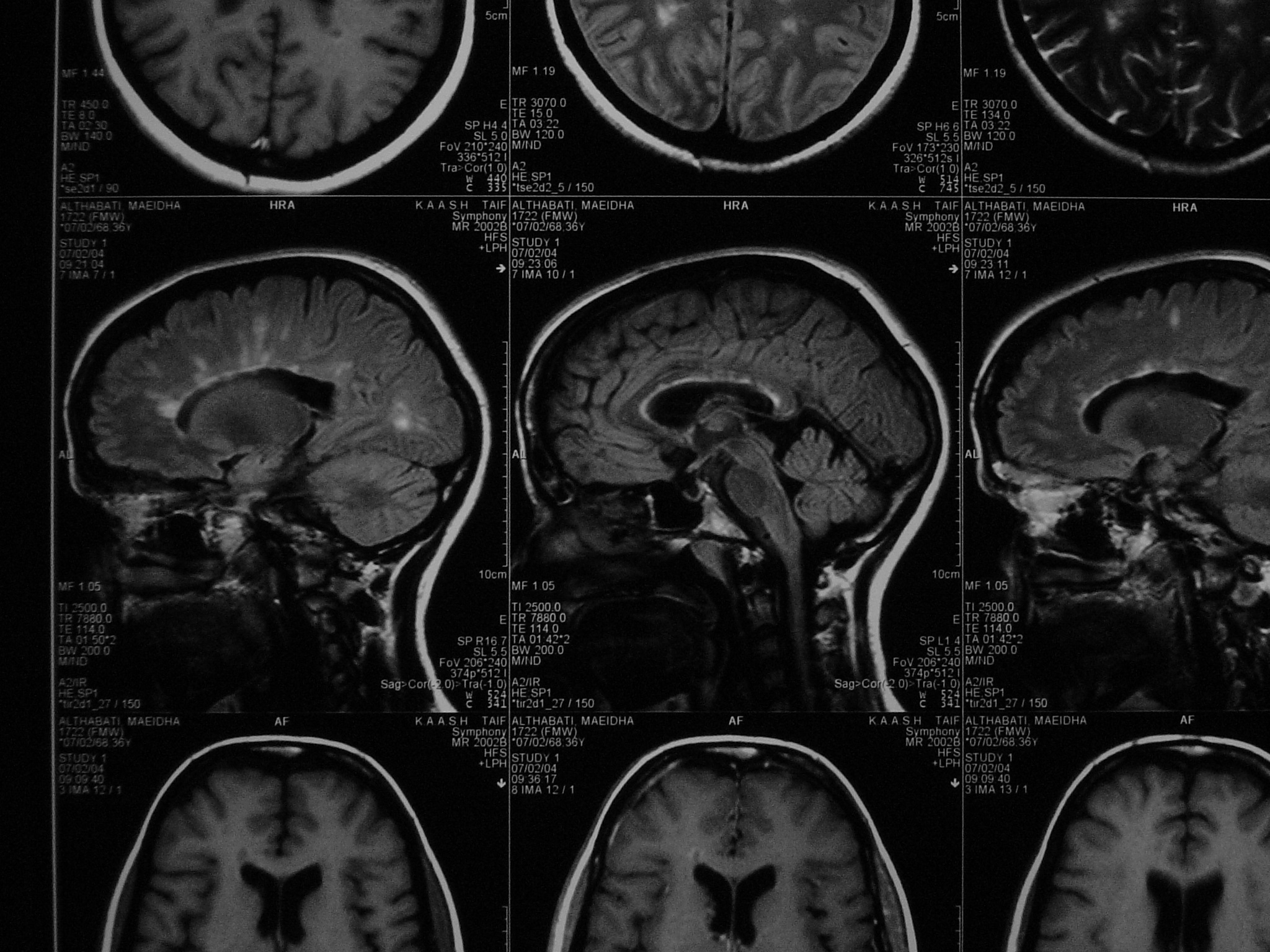 CEREBRAL ATROPHY
STROKE
Ischemia 80%
Embolic
Thrombotic
Hemorrhage 20%
As a rule for ischemic infarcts best modality of choice is MRI (DWI)
First and best modality of choice for hemorrhagic stroke is CT
Acute strokeInitial imaging
CT without IV contrast
Rapid
Reliable to exclude hemorrhage
High sensitivity for acute blood
Acute blood appears bright on CT relative to brain tissue.
IV contrast only if suspicion of another etiology, e.g. tumor or AVM
Acute Right MCA infarct CT
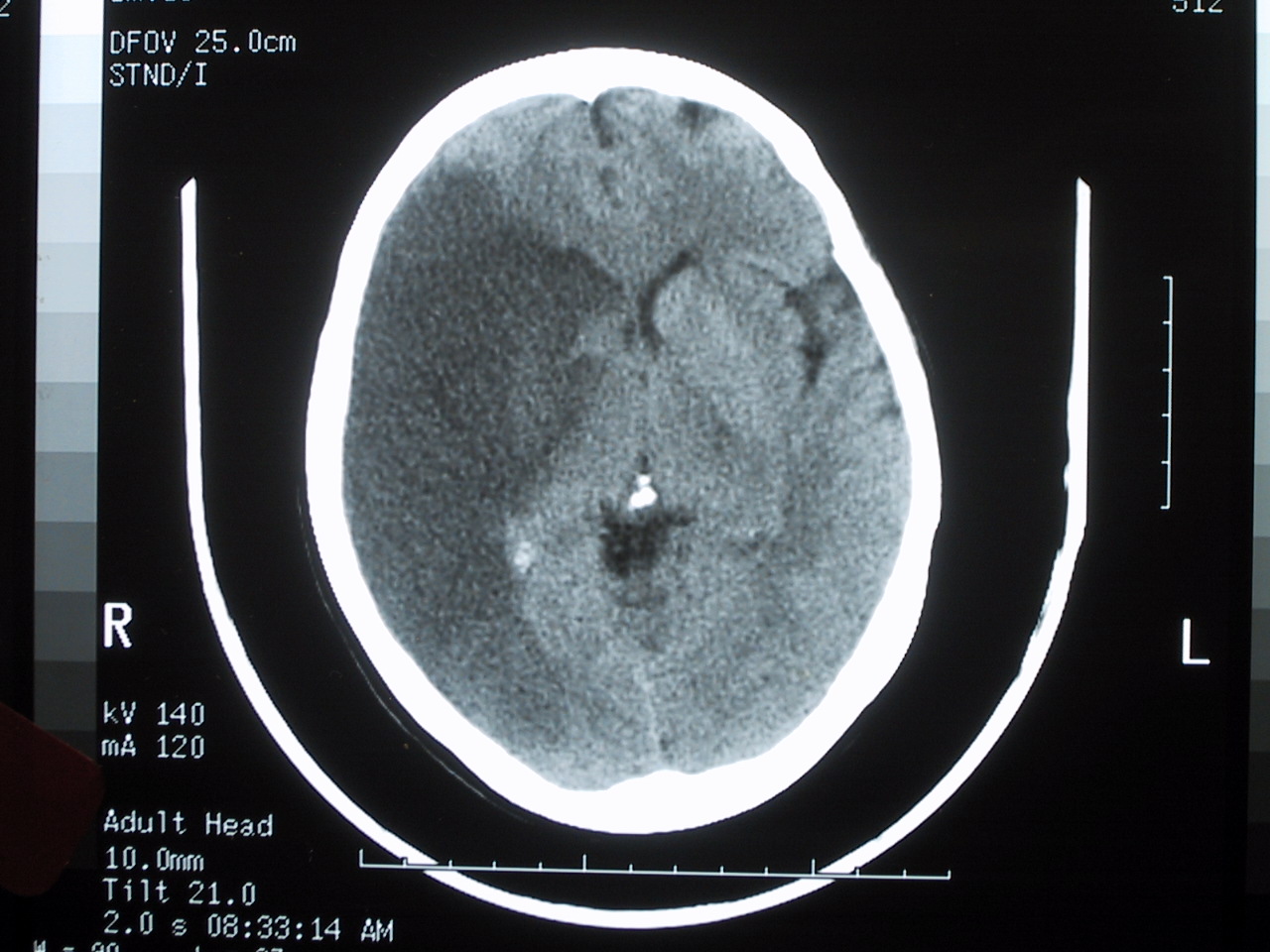 Minimal mass effect
Well circumscribed infarct
Cytotoxic edema  pattern
Acute right sided weakness
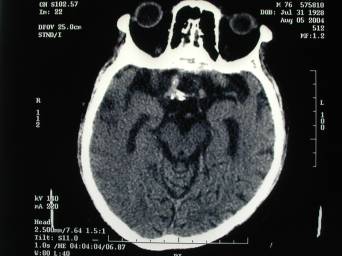 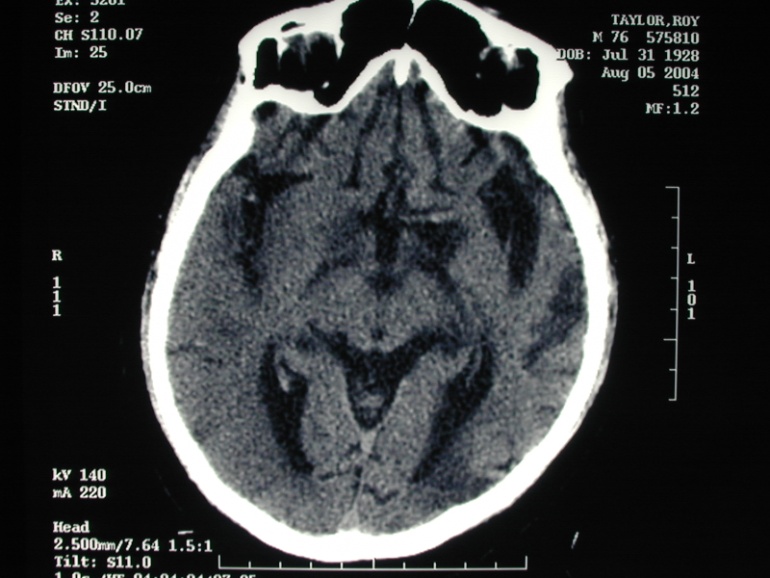 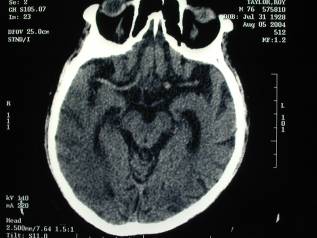 Initial Scans
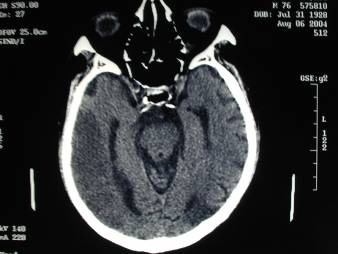 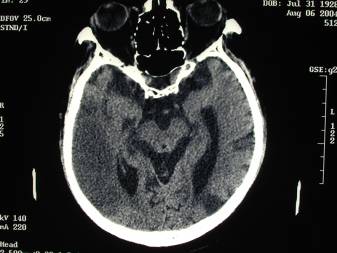 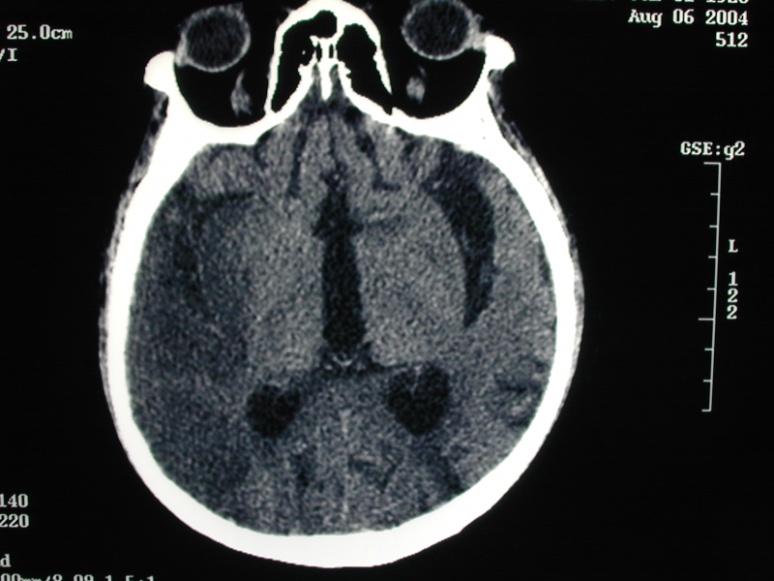 24 hours later
ISCHEMIC STROKE MRI
Acute stroke appears as 
Normal to low signal on T1WI
High signal on T2WI
High signal on FLAIR
High signal on DWI
FLAIR and DWI most sensitive
Ischemic StrokeMRI
Abnormal area becomes bright on DWI within 30 minutes of onset of ischemia
High signal visible on T2WI in about 8 hours
T1WI image becomes abnormal after ~16 hours
T2WI
DWI
3-7 days
Ischemic StrokeDiffusion Weighted Imaging
Signal intensity
Time
stroke
DWI
T2WI
FLAIR
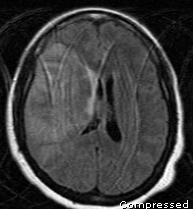 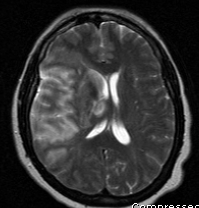 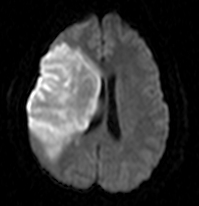 Subacute Infarct MRI
T1WI
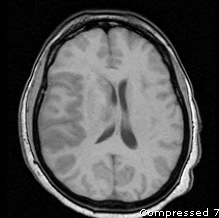 Dark on T1WI, bright on T2WI and FLAIR, very bright on DWI
BRAINIMAGING OF ACUTE STROKE
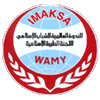 MR PERFUSION
MRP
DWI
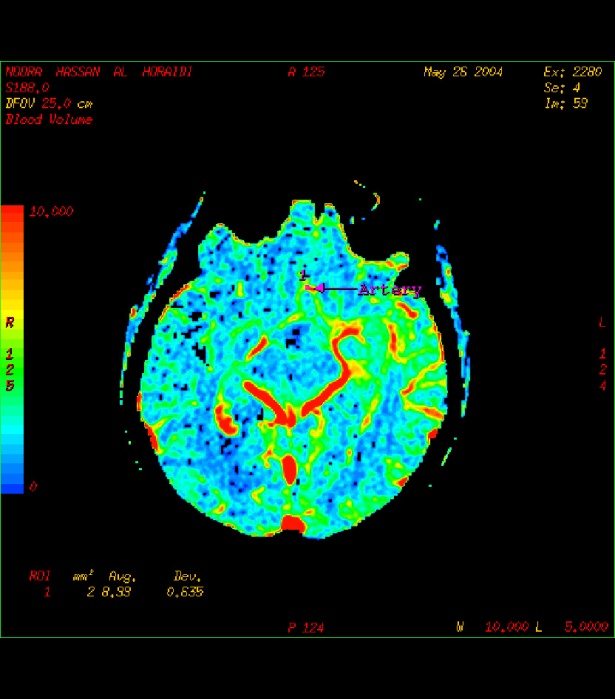 CBF                                   CBV                                   MTT
CT PERFUSION
Clinical scenario and management (Horizontal integration
DEGENERATIVE DISEASE
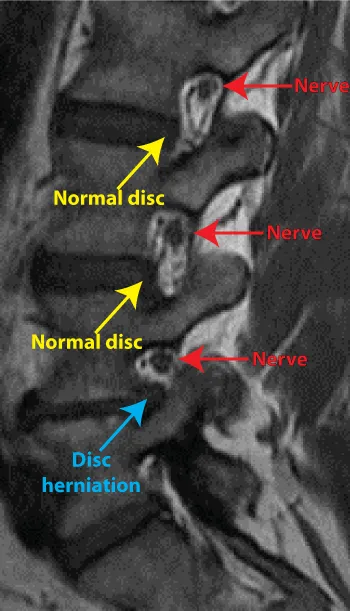 Research articles
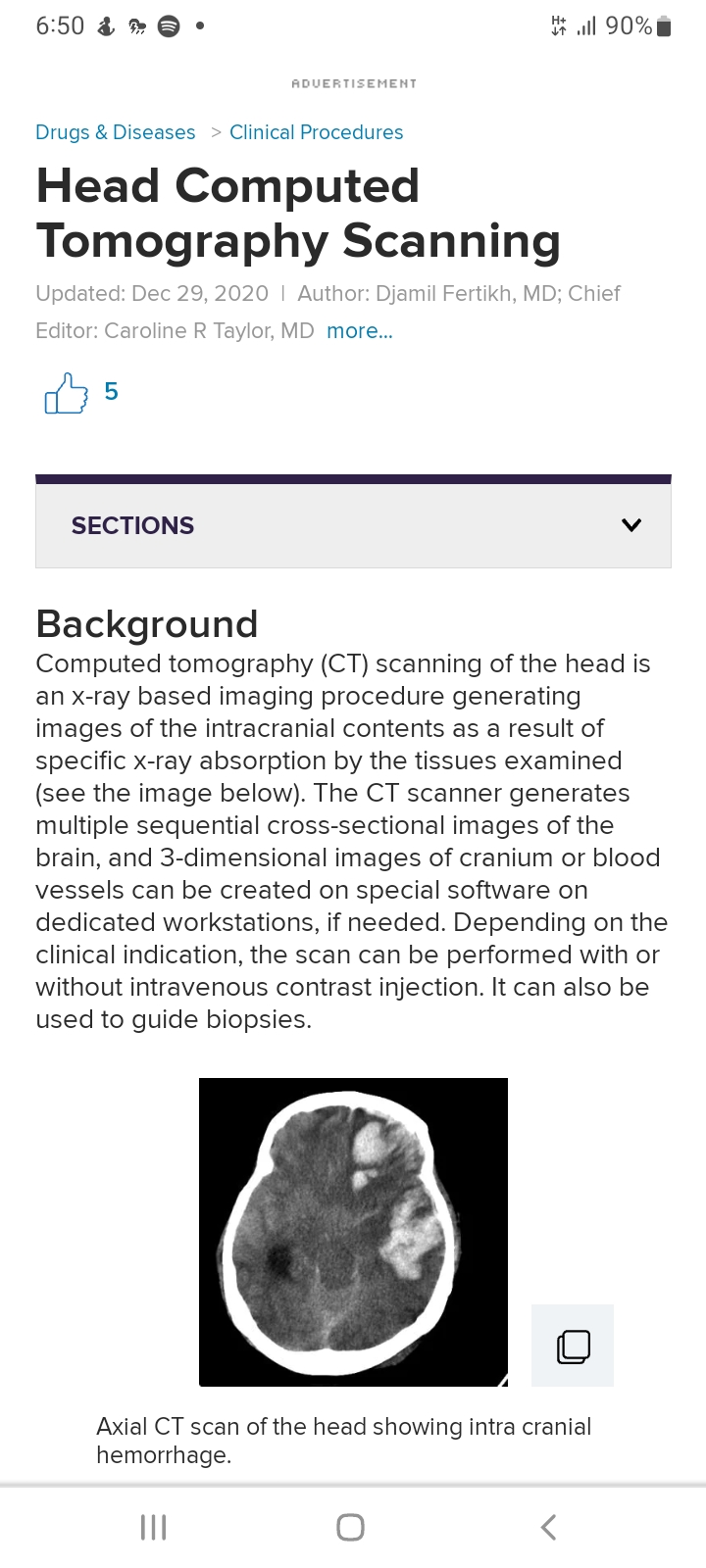 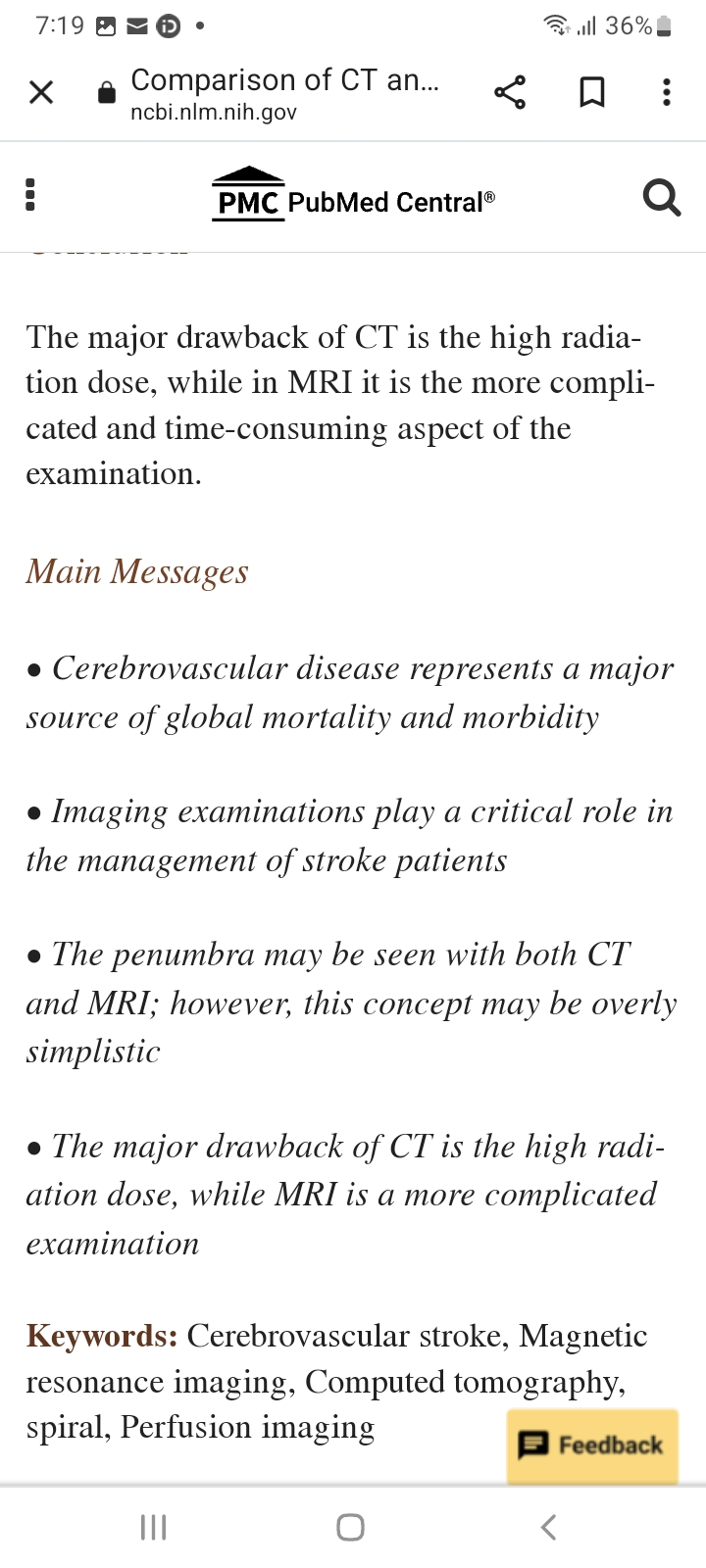 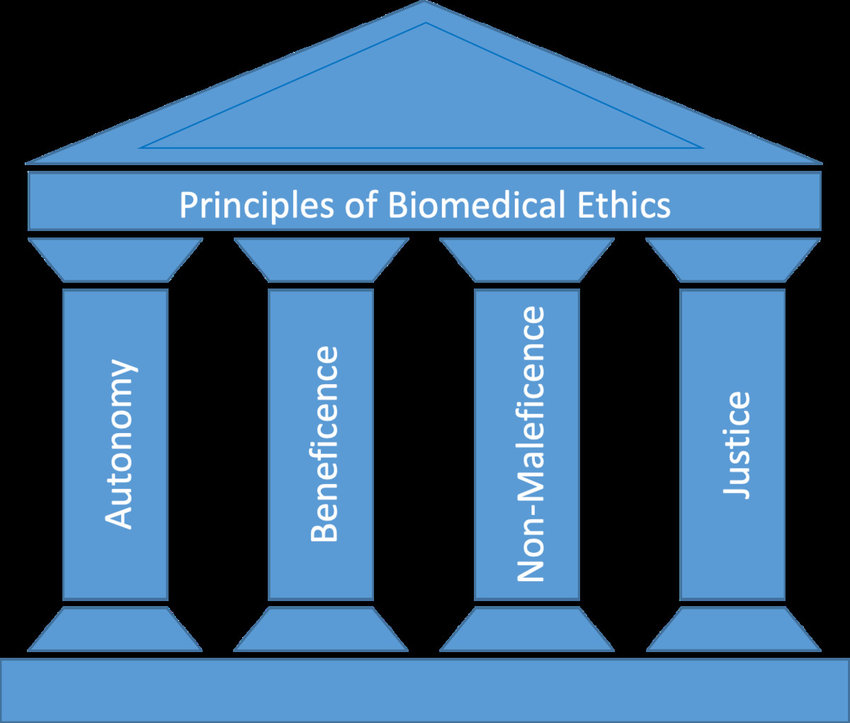 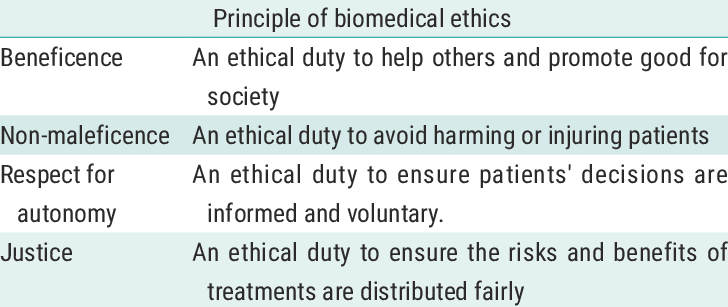